The Bible says 15 times ... it is not the authority on Faith.
The Bible says > The Church is the authority, Sec 6.
The Bible is a defense ... of the Christian Dogma.
                           ~  ~
St. Paul in Titus 3:10 > "A man that is a heretic ...  
is subverted being condemned by his own judgement."
                           ~  ~
Heresies of non-Catholic apostates "Francis"
"Benedict XVI" and "JP II" > Sections 12.10, 12.6, 12.7 
                           ~  ~
Photo proof vatican-2 heresy > Sections 13, 12.10.1
Jesus Christ was an Israelite ... He was not a jew > Section 39.4
                           ~  ~ 
Ecclesiasticus 24:24-25 > I am the mother of fair love ... In me is
all grace of the way and of the truth, in me is all hope of life and virtue.
The Bible says 15 times ... it is not the authority on Faith.
The Bible says > The Church is the authority, Sec 6.
The Bible is a defense ... of the Christian Dogma.
                           ~  ~
St. Paul in Titus 3:10 > "A man that is a heretic ...  
is subverted being condemned by his own judgement."
                           ~  ~
Heresies of non-Catholic apostates "Francis"
"Benedict XVI" and "JP II" > Sections 12.10, 12.6, 12.7 
                           ~  ~
Photo proof vatican-2 heresy > Sections 13, 12.10.1
Jesus Christ was an Israelite ... He was not a jew > Section 39.4
                           ~  ~ 
Ecclesiasticus 24:24-25 > I am the mother of fair love ... In me is
all grace of the way and of the truth, in me is all hope of life and virtue.
The Bible says 15 times ... it is not the authority on Faith.
The Bible says > The Church is the authority, Sec 6.
The Bible is a defense ... of the Christian Dogma.
                           ~  ~
St. Paul in Titus 3:10 > "A man that is a heretic ...  
is subverted being condemned by his own judgement."
                           ~  ~
Heresies of non-Catholic apostates "Francis"
"Benedict XVI" and "JP II" > Sections 12.10, 12.6, 12.7 
                           ~  ~
Photo proof vatican-2 heresy > Sections 13, 12.10.1
Jesus Christ was an Israelite ... He was not a jew > Section 39.4
                           ~  ~ 
Ecclesiasticus 24:24-25 > I am the mother of fair love ... In me is
all grace of the way and of the truth, in me is all hope of life and virtue.
The Bible says 15 times ... it is not the authority on Faith.
The Bible says > The Church is the authority, Sec 6.
The Bible is a defense ... of the Christian Dogma.
                           ~  ~
St. Paul in Titus 3:10 > "A man that is a heretic ...  
is subverted being condemned by his own judgement."
                           ~  ~
Heresies of non-Catholic apostates "Francis"
"Benedict XVI" and "JP II" > Sections 12.10, 12.6, 12.7 
                           ~  ~
Photo proof vatican-2 heresy > Sections 13, 12.10.1
Jesus Christ was an Israelite ... He was not a jew > Section 39.4
                           ~  ~ 
Ecclesiasticus 24:24-25 > I am the mother of fair love ... In me is
all grace of the way and of the truth, in me is all hope of life and virtue.
The Bible says 15 times ... it is not the authority on Faith.
The Bible says > The Church is the authority, Sec 6.
The Bible is a defense ... of the Christian Dogma.
                           ~  ~
St. Paul in Titus 3:10 > "A man that is a heretic ...  
is subverted being condemned by his own judgement."
                           ~  ~
Heresies of non-Catholic apostates "Francis"
"Benedict XVI" and "JP II" > Sections 12.10, 12.6, 12.7 
                           ~  ~
Photo proof vatican-2 heresy > Sections 13, 12.10.1
Jesus Christ was an Israelite ... He was not a jew > Section 39.4
                           ~  ~ 
Ecclesiasticus 24:24-25 > I am the mother of fair love ... In me is
all grace of the way and of the truth, in me is all hope of life and virtue.
The Bible says 15 times ... it is not the authority on Faith.
The Bible says > The Church is the authority, Sec 6.
The Bible is a defense ... of the Christian Dogma.
                           ~  ~
St. Paul in Titus 3:10 > "A man that is a heretic ...  
is subverted being condemned by his own judgement."
                           ~  ~
Heresies of non-Catholic apostates "Francis"
"Benedict XVI" and "JP II" > Sections 12.10, 12.6, 12.7 
                           ~  ~
Photo proof vatican-2 heresy > Sections 13, 12.10.1
Jesus Christ was an Israelite ... He was not a jew > Section 39.4
                           ~  ~ 
Ecclesiasticus 24:24-25 > I am the mother of fair love ... In me is
all grace of the way and of the truth, in me is all hope of life and virtue.
The Bible says 15 times ... it is not the authority on Faith.
The Bible says > The Church is the authority, Sec 6.
The Bible is a defense ... of the Christian Dogma.
                           ~  ~
St. Paul in Titus 3:10 > "A man that is a heretic ...  
is subverted being condemned by his own judgement."
                           ~  ~
Heresies of non-Catholic apostates "Francis"
"Benedict XVI" and "JP II" > Sections 12.10, 12.6, 12.7 
                           ~  ~
Photo proof vatican-2 heresy > Sections 13, 12.10.1
Jesus Christ was an Israelite ... He was not a jew > Section 39.4
                           ~  ~ 
Ecclesiasticus 24:24-25 > I am the mother of fair love ... In me is
all grace of the way and of the truth, in me is all hope of life and virtue.
The Bible says 15 times ... it is not the authority on Faith.
The Bible says > The Church is the authority, Sec 6.
The Bible is a defense ... of the Christian Dogma.
                           ~  ~
St. Paul in Titus 3:10 > "A man that is a heretic ...  
is subverted being condemned by his own judgement."
                           ~  ~
Heresies of non-Catholic apostates "Francis"
"Benedict XVI" and "JP II" > Sections 12.10, 12.6, 12.7 
                           ~  ~
Photo proof vatican-2 heresy > Sections 13, 12.10.1
Jesus Christ was an Israelite ... He was not a jew > Section 39.4
                           ~  ~ 
Ecclesiasticus 24:24-25 > I am the mother of fair love ... In me is
all grace of the way and of the truth, in me is all hope of life and virtue.
The Bible says 15 times ... it is not the authority on Faith.
The Bible says > The Church is the authority, Sec 6.
The Bible is a defense ... of the Christian Dogma.
                           ~  ~
St. Paul in Titus 3:10 > "A man that is a heretic ...  
is subverted being condemned by his own judgement."
                           ~  ~
Heresies of non-Catholic apostates "Francis"
"Benedict XVI" and "JP II" > Sections 12.10, 12.6, 12.7 
                           ~  ~
Photo proof vatican-2 heresy > Sections 13, 12.10.1
Jesus Christ was an Israelite ... He was not a jew > Section 39.4
                           ~  ~ 
Ecclesiasticus 24:24-25 > I am the mother of fair love ... In me is
all grace of the way and of the truth, in me is all hope of life and virtue.
The Bible says 15 times ... it is not the authority on Faith.
The Bible says > The Church is the authority, Sec 6.
The Bible is a defense ... of the Christian Dogma.
                           ~  ~
St. Paul in Titus 3:10 > "A man that is a heretic ...  
is subverted being condemned by his own judgement."
                           ~  ~
Heresies of non-Catholic apostates "Francis"
"Benedict XVI" and "JP II" > Sections 12.10, 12.6, 12.7 
                           ~  ~
Photo proof vatican-2 heresy > Sections 13, 12.10.1
Jesus Christ was an Israelite ... He was not a jew > Section 39.4
                           ~  ~ 
Ecclesiasticus 24:24-25 > I am the mother of fair love ... In me is
all grace of the way and of the truth, in me is all hope of life and virtue.
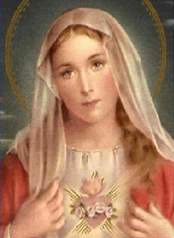 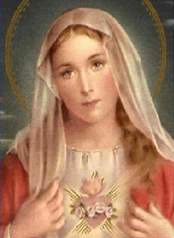 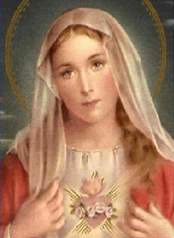 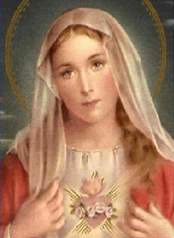 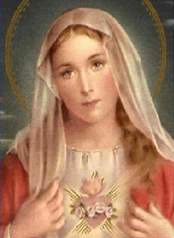 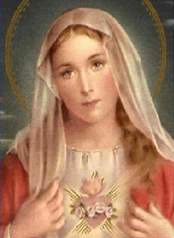 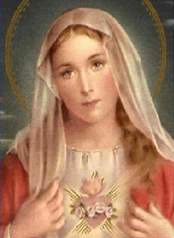 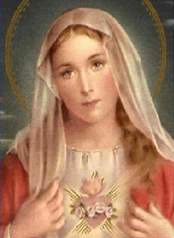 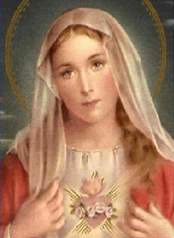 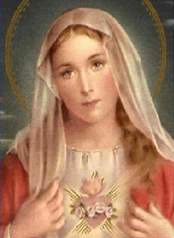